МАДОУ  №47 “Дельфин”
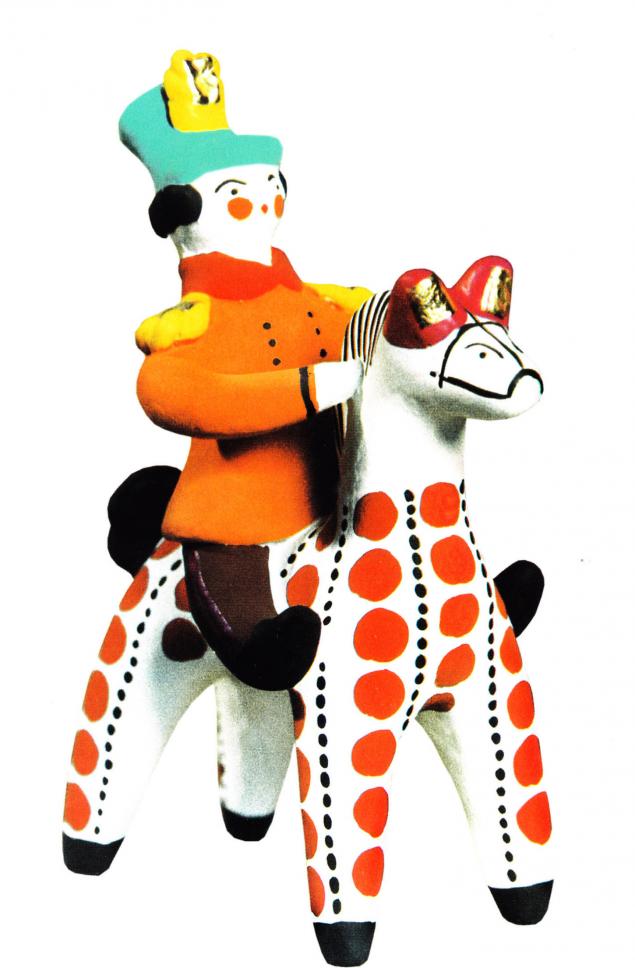 Проект - презентация 
«Дымковская игрушка»
Подготовительная группа
Подготовили:
воспитатели
Гусарова О.В.
Ислентьева А.Д.
2017 г.
«Именно для культуры ребенка (а, следовательно для всей культуры общества, ибо от культуры детского возраста зависит все дальнейшее) важно, чтобы его окружал своеобразный мир - игрушечное царство»
А. Бенуа.
Тип проекта:  познавательно – творческий
Вид проекта:   групповой.
Участники проекта: дети подготовительной к школе группы, воспитатели, родители воспитанников.
Сроки реализации проекта: с 09.01.2017г. по 27.01.2017г. (краткосрочный).
Задачи
1
2
3
4
5
6
Проблема
Актуальность и новизна проекта
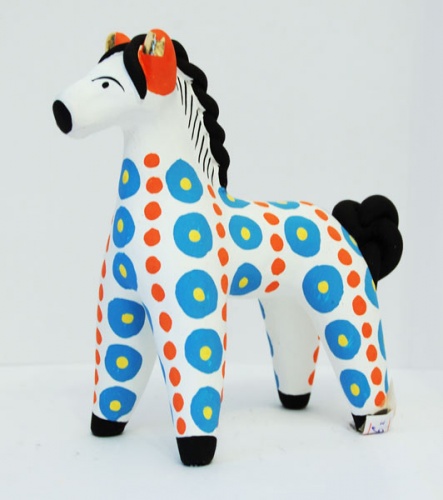 Этапы реализации проекта
I этап – информационно - аналитический
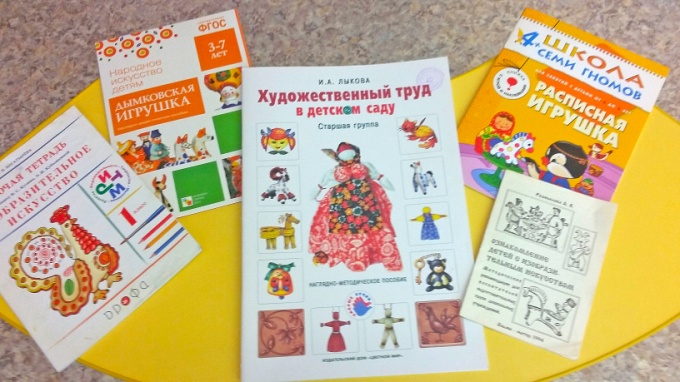 Подбор литературы о народном промысле (дымка).
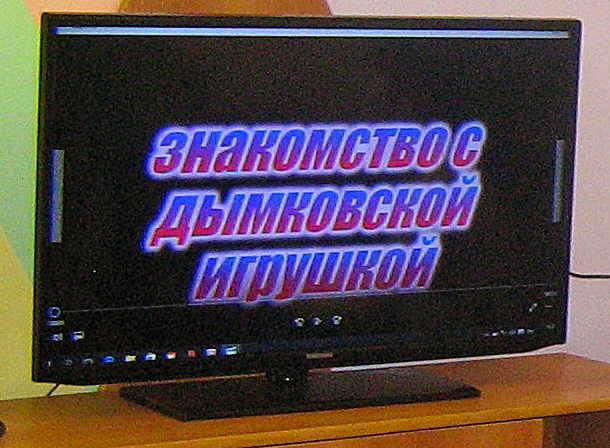 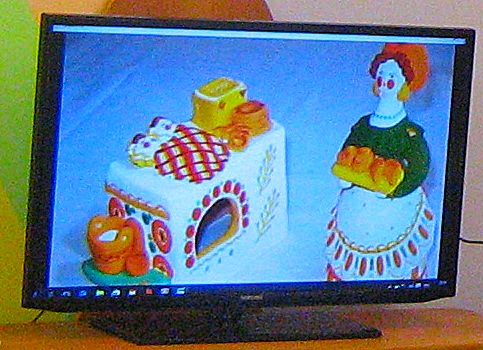 Подбор информационного сопровождения по теме: “Дымковская игрушка”.
II этап – основной
Занятия с использованием ИКТ
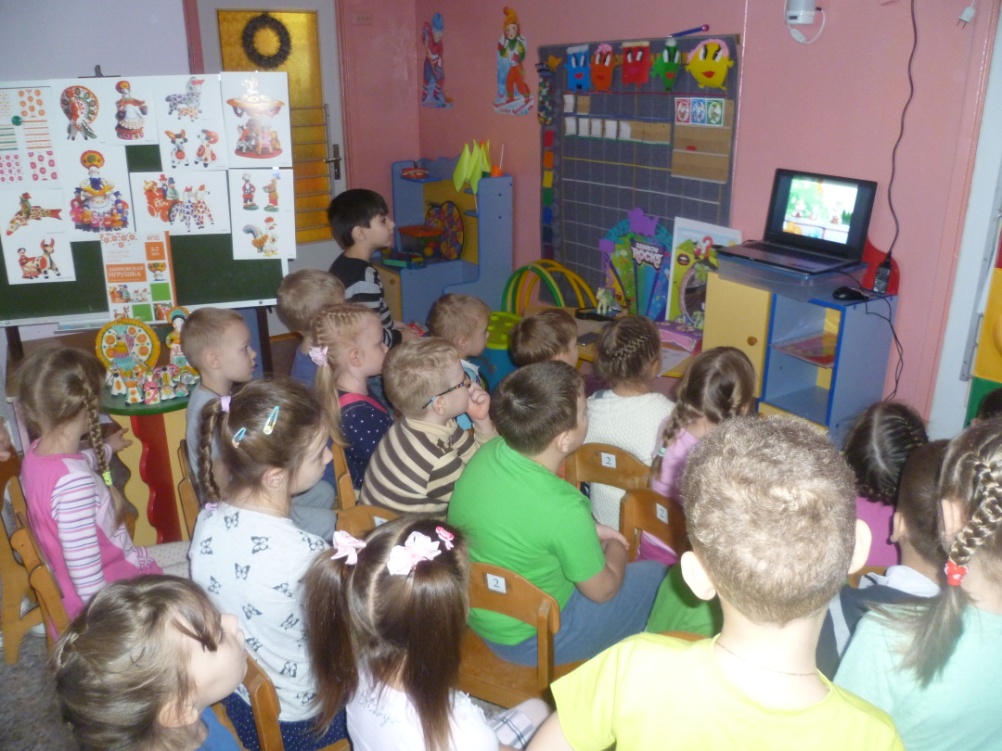 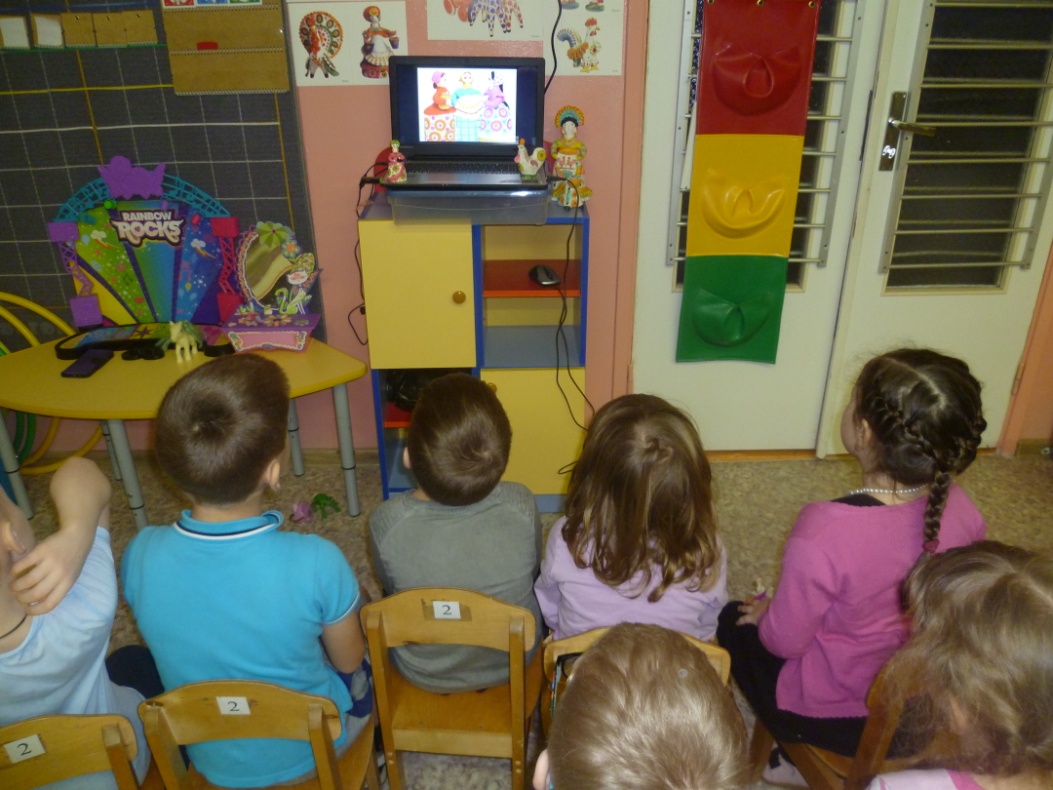 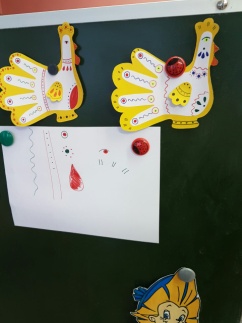 Декоративное рисование  “Дымковские свистульки”
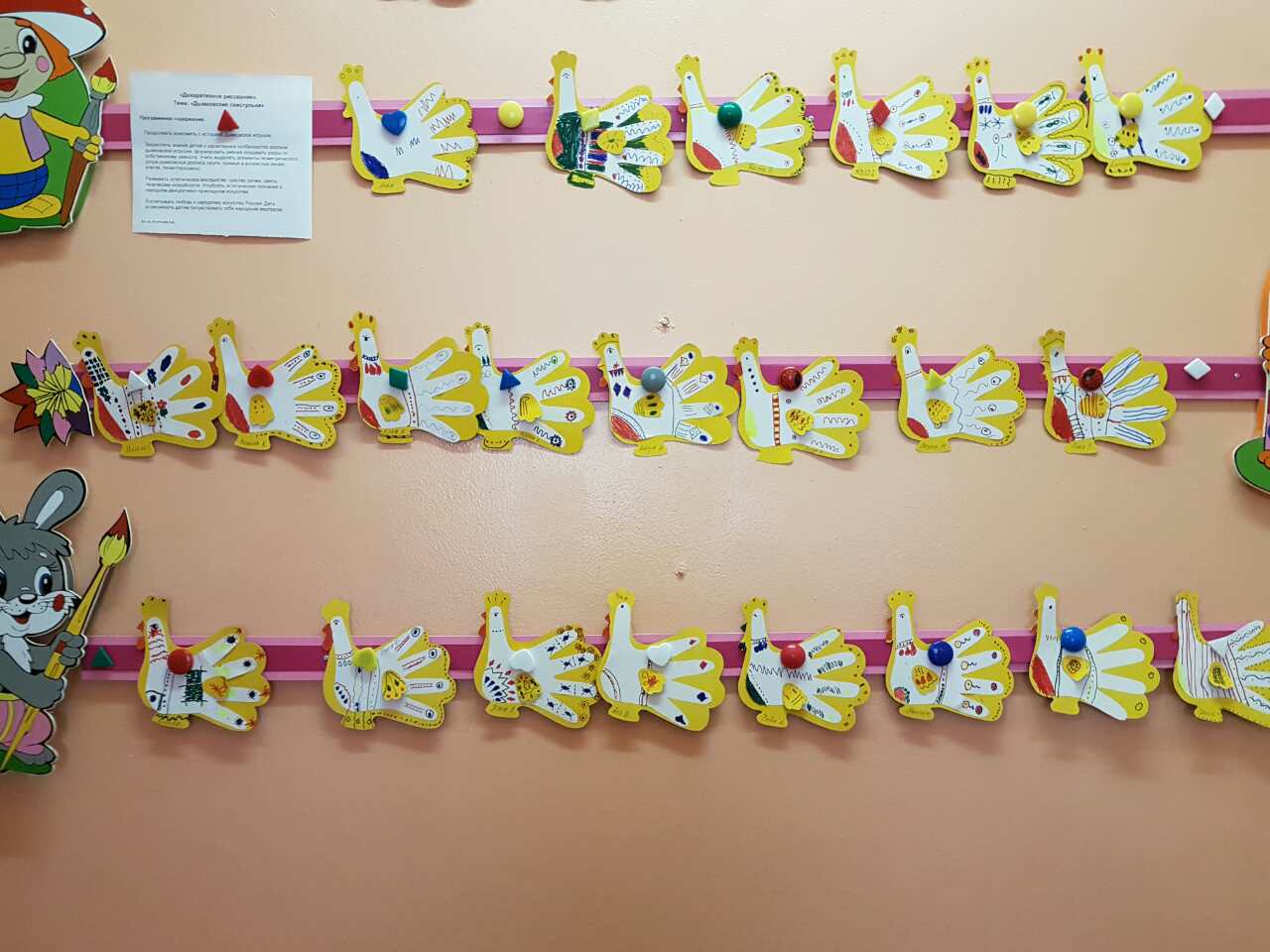 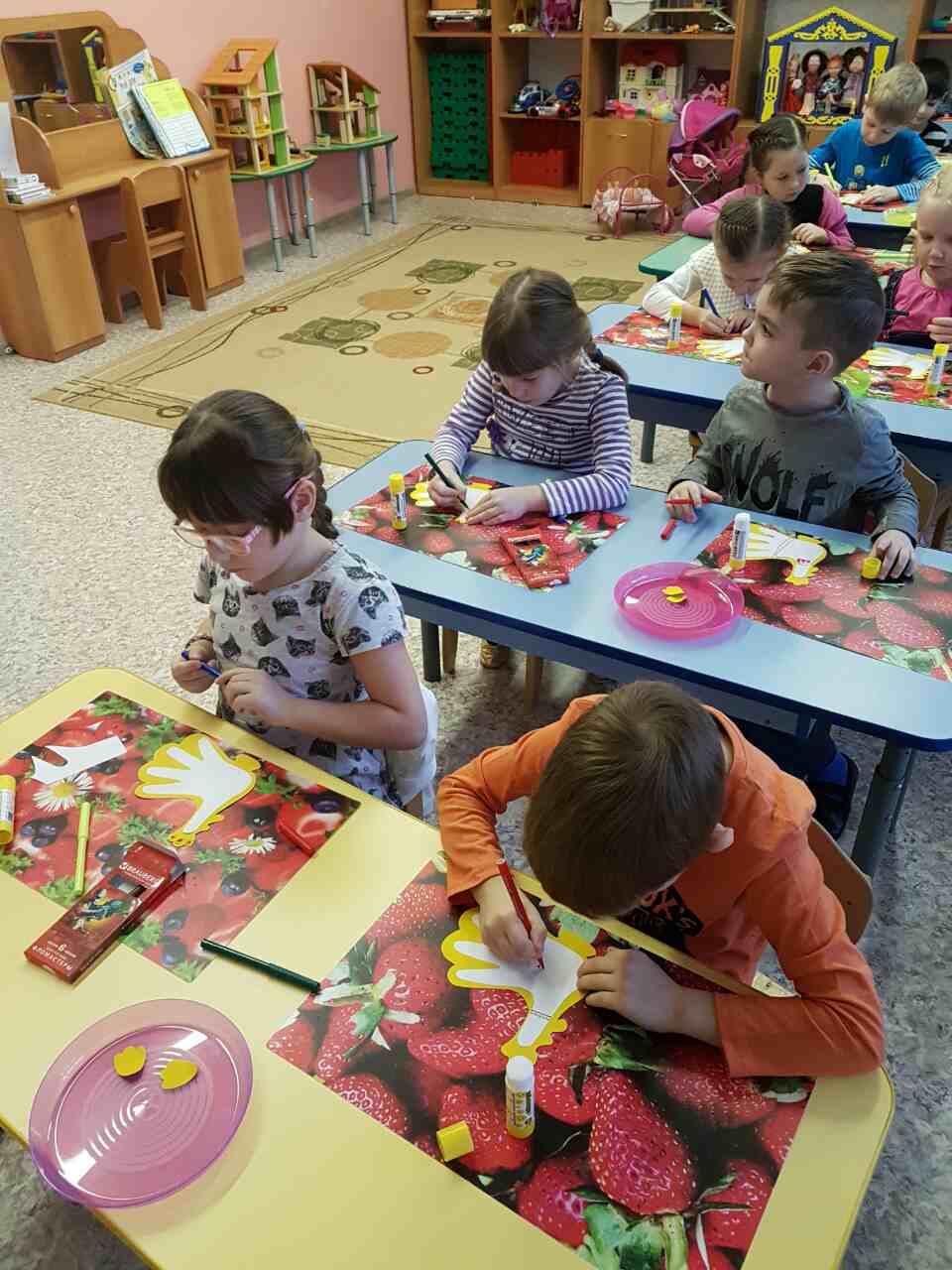 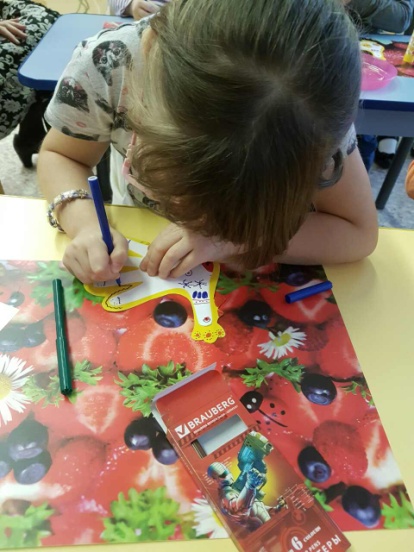 Художественно – эстетическое развитие лепка “Дымковская лошадка”.
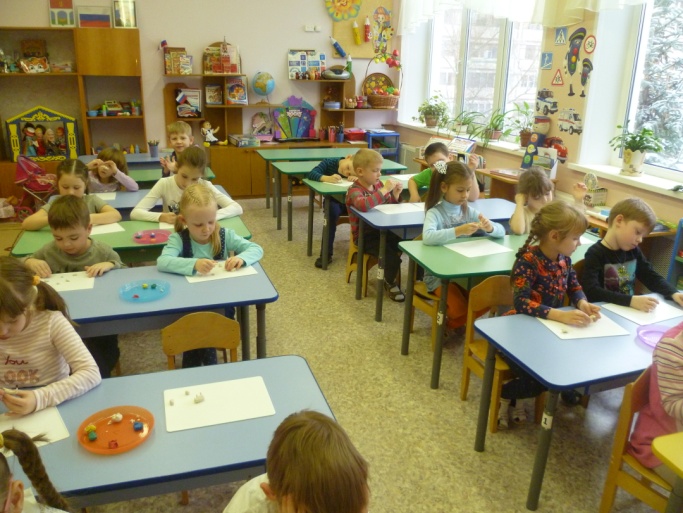 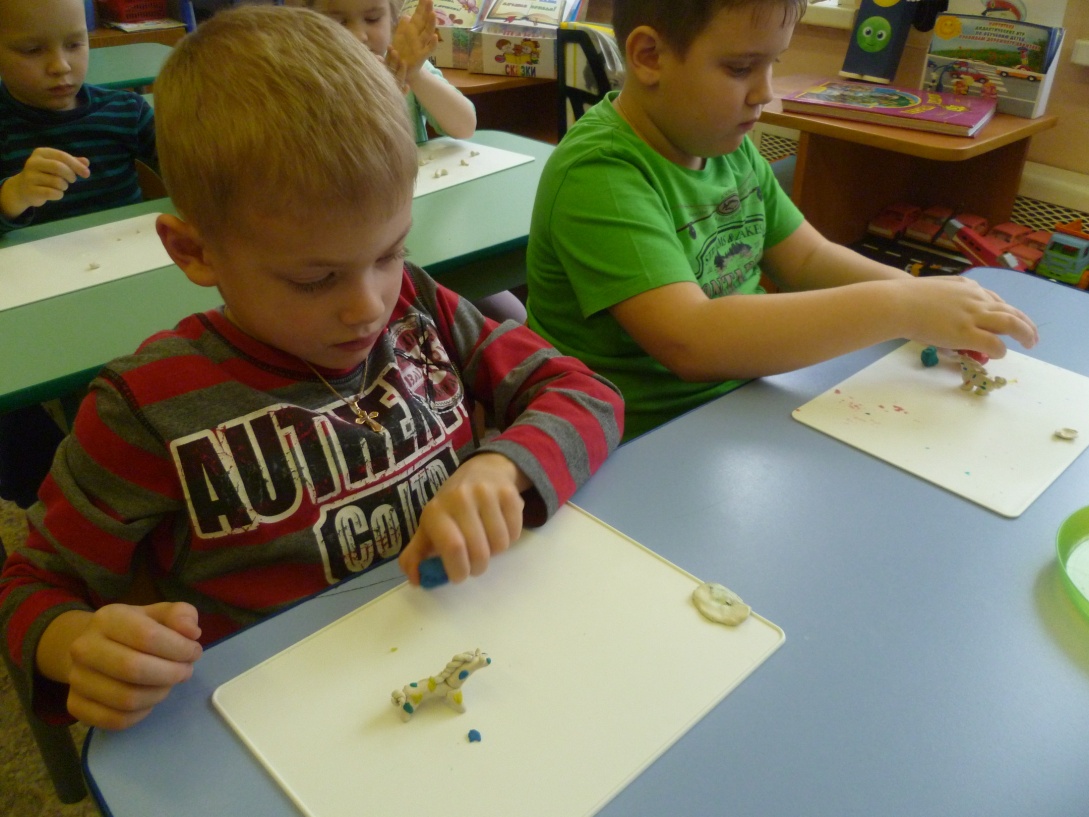 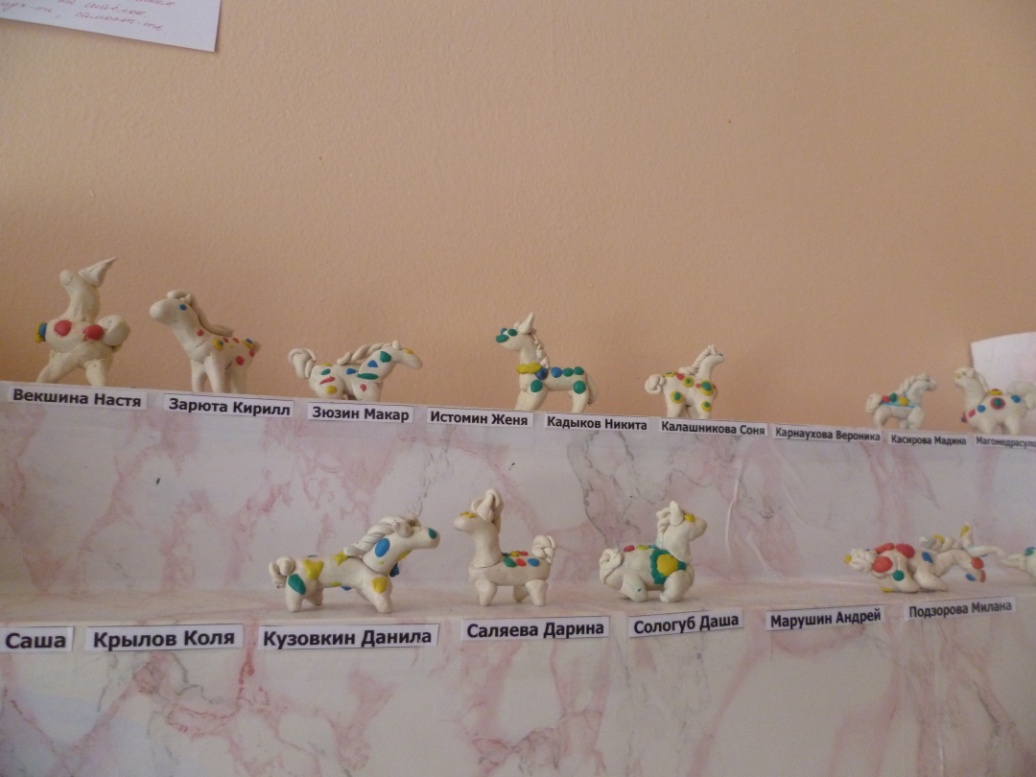 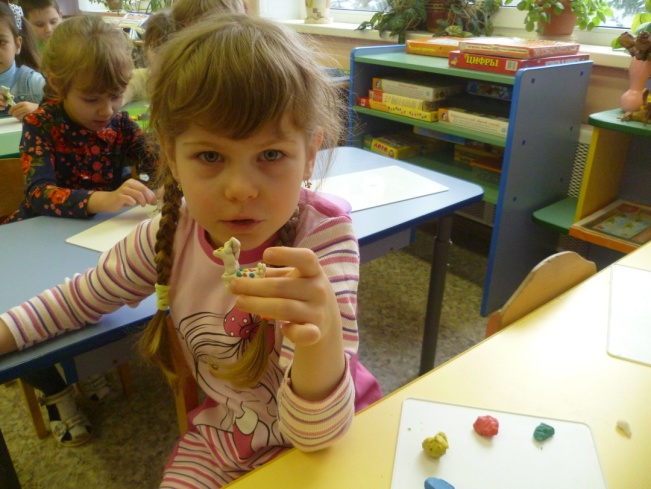 Художественно – эстетическое развитие Аппликация “Дымковский индюк”.
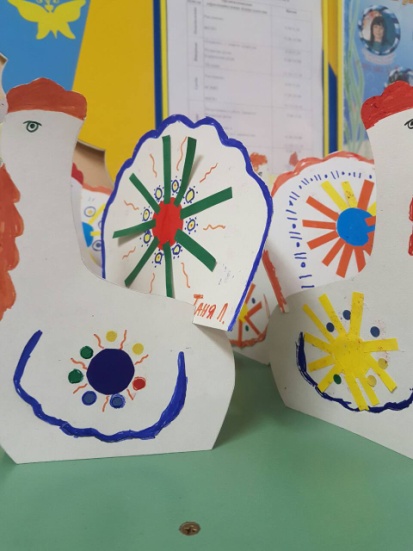 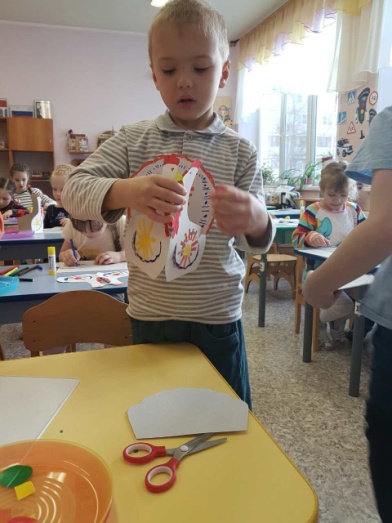 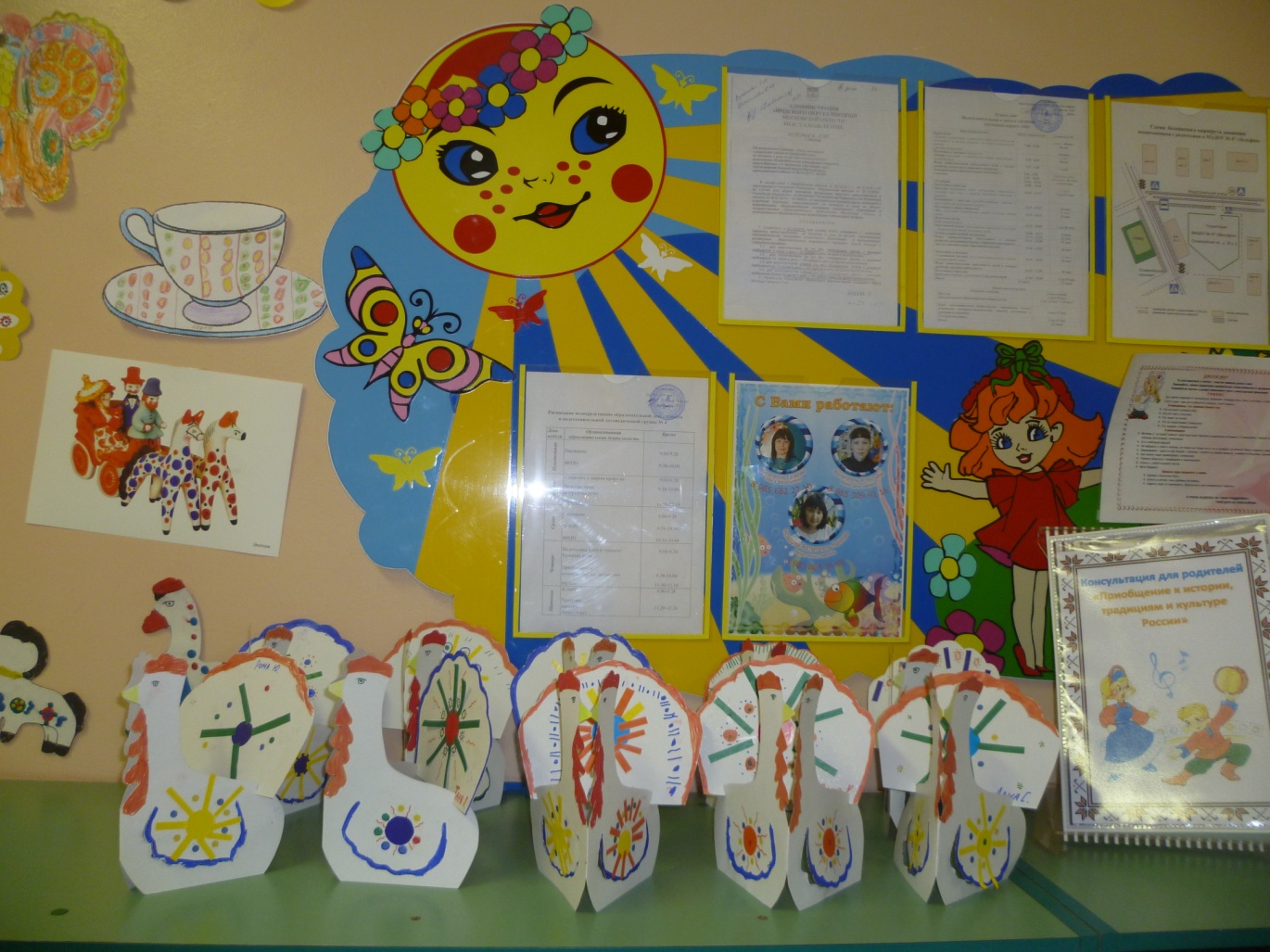 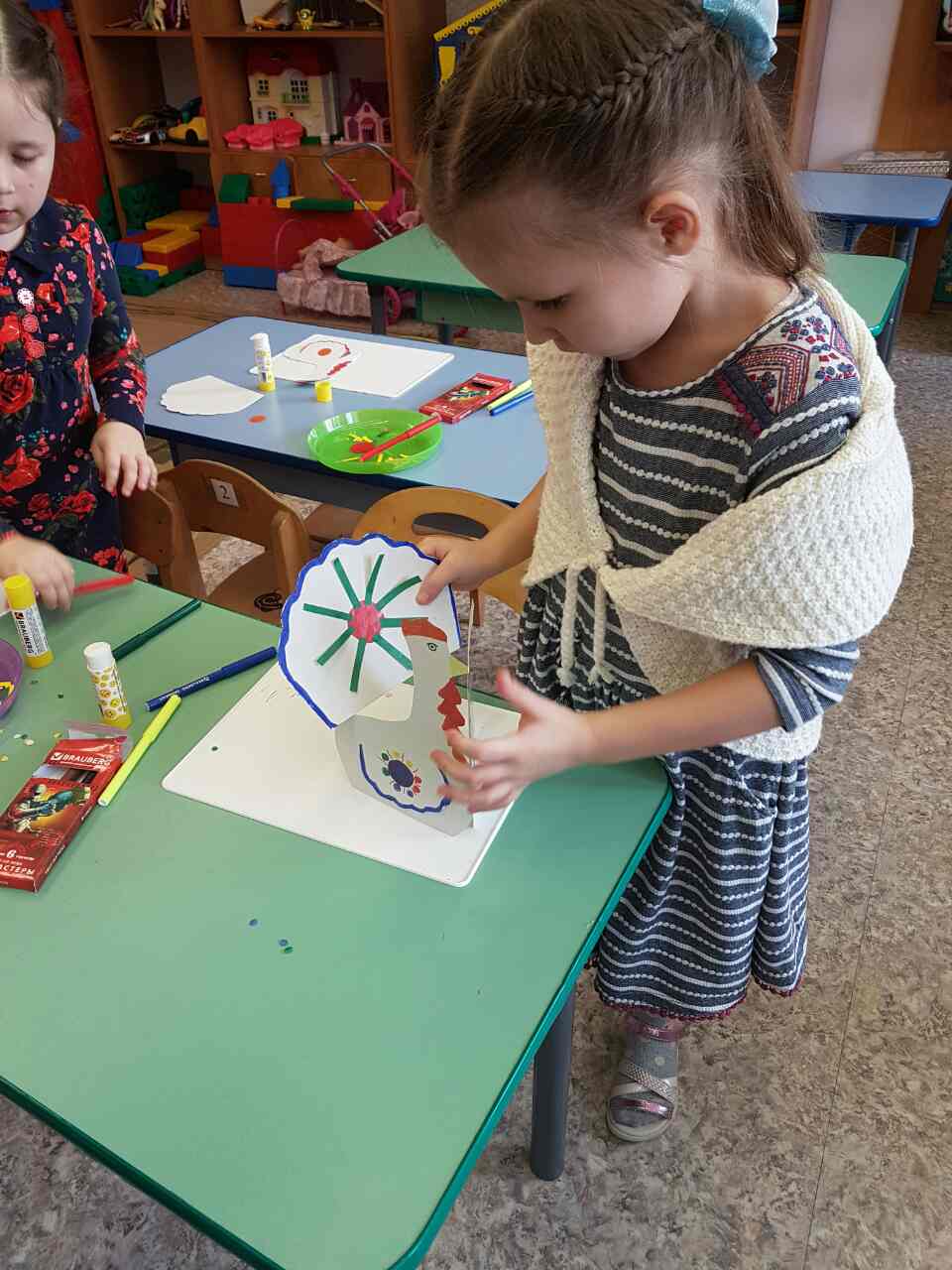 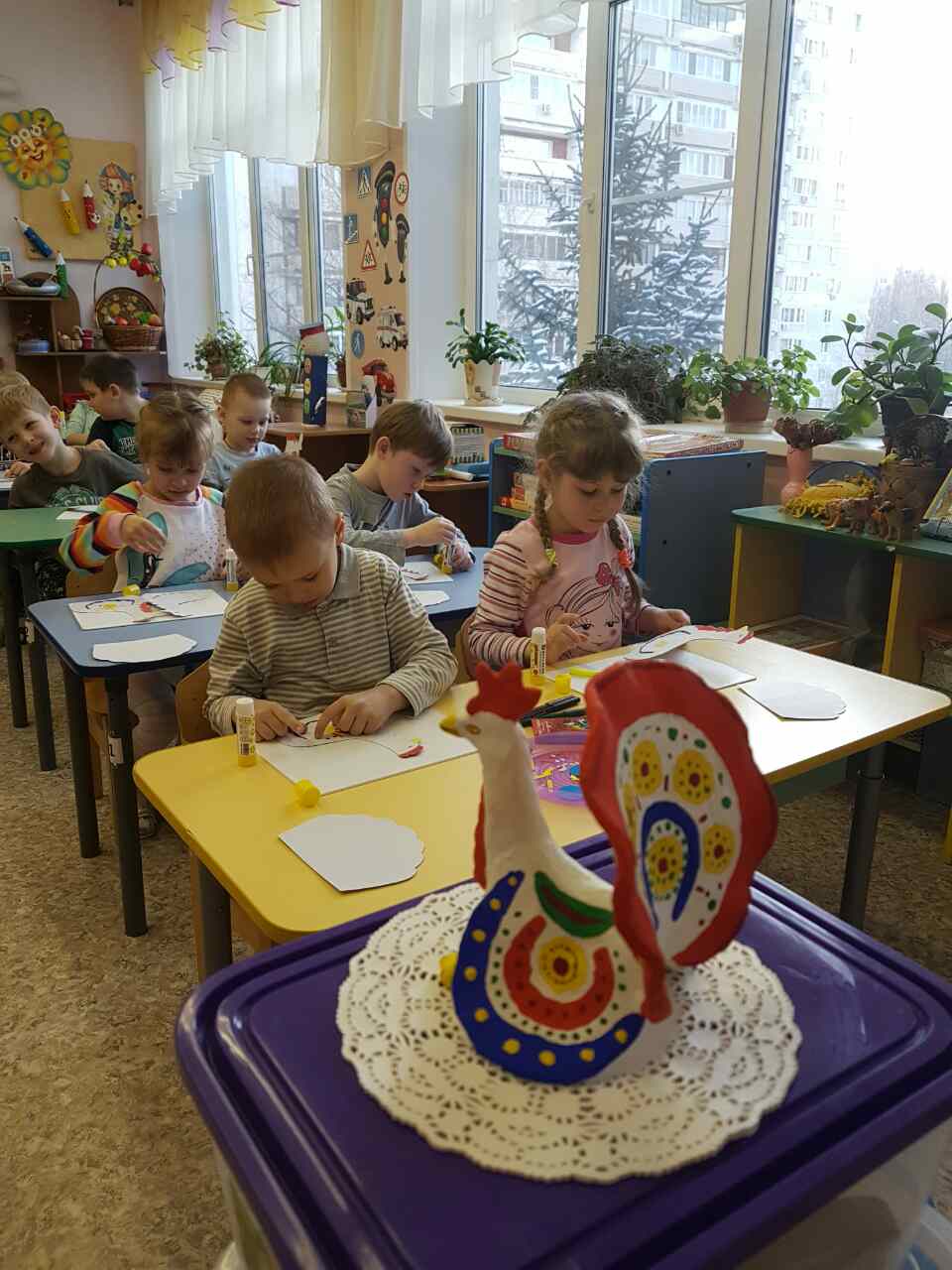 Обрывная аппликация и пластилинография  “Ферма”
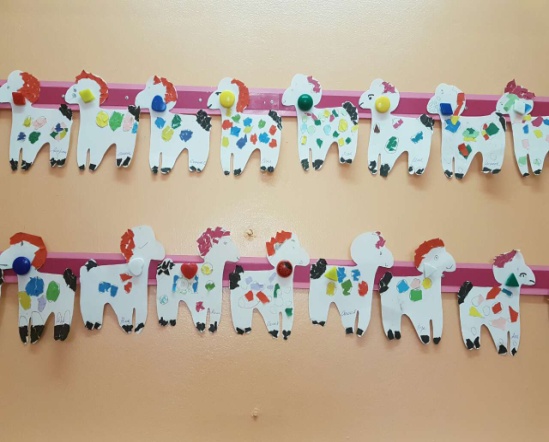 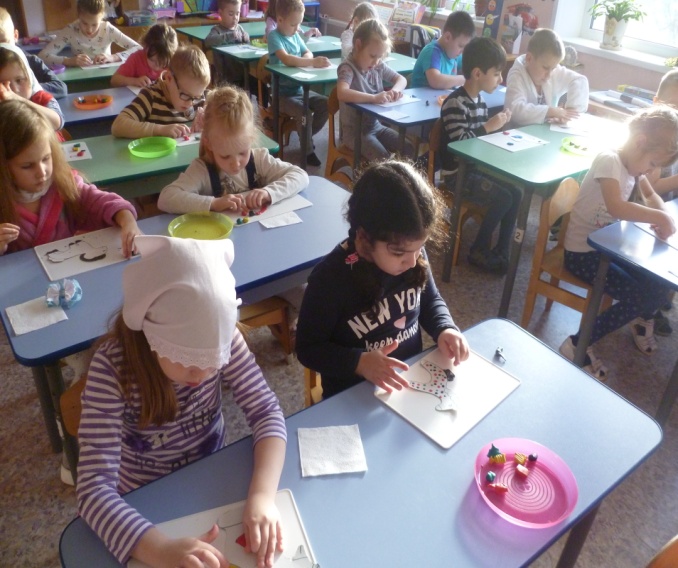 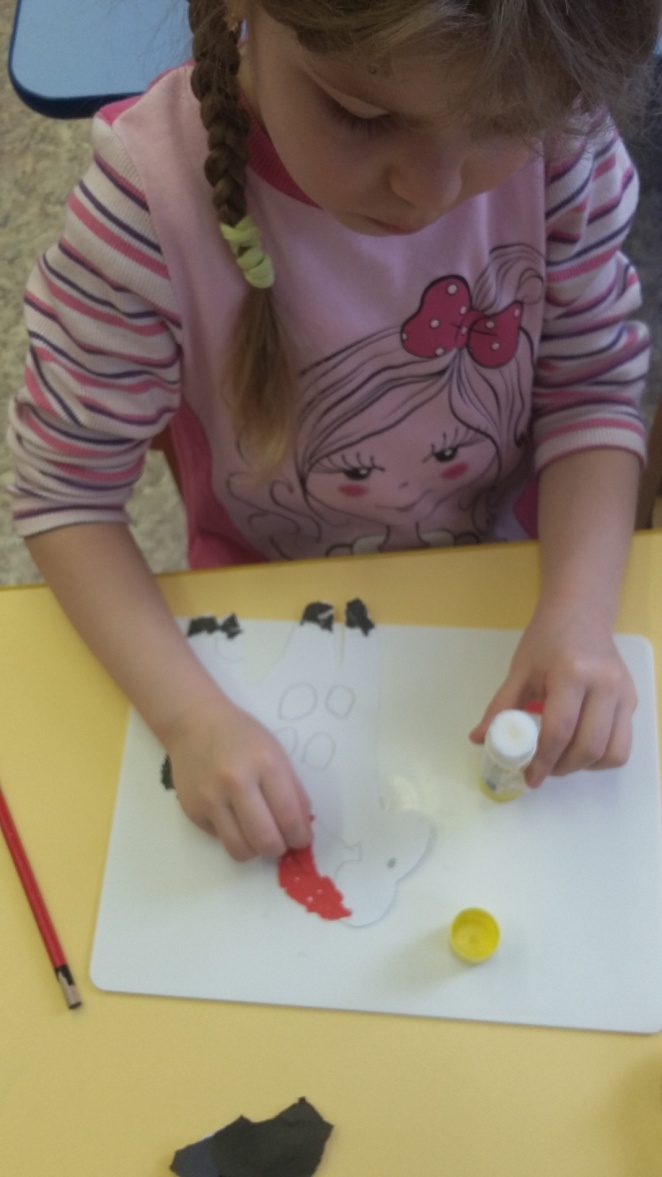 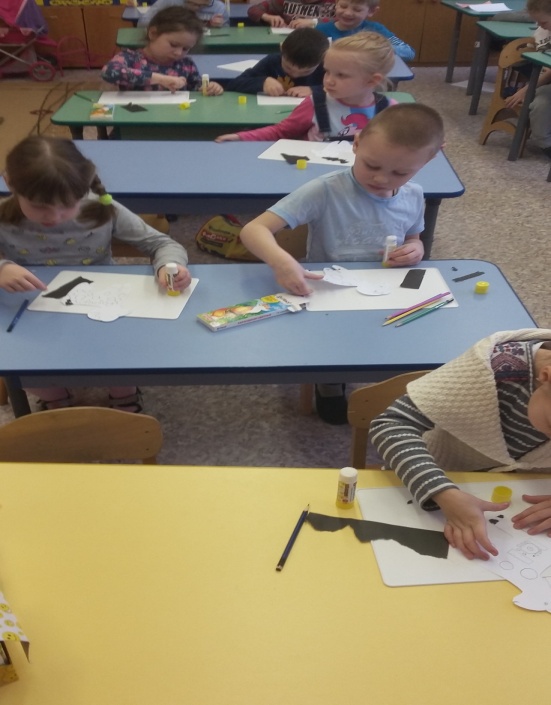 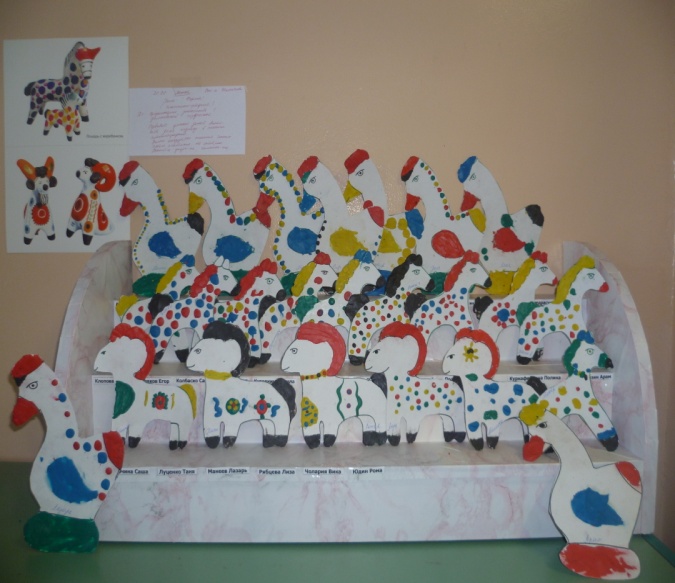 Самостоятельная деятельность детей
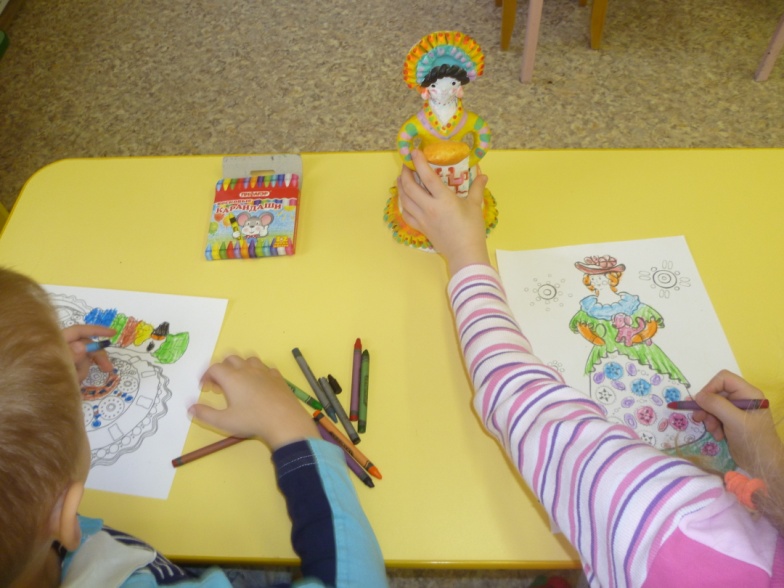 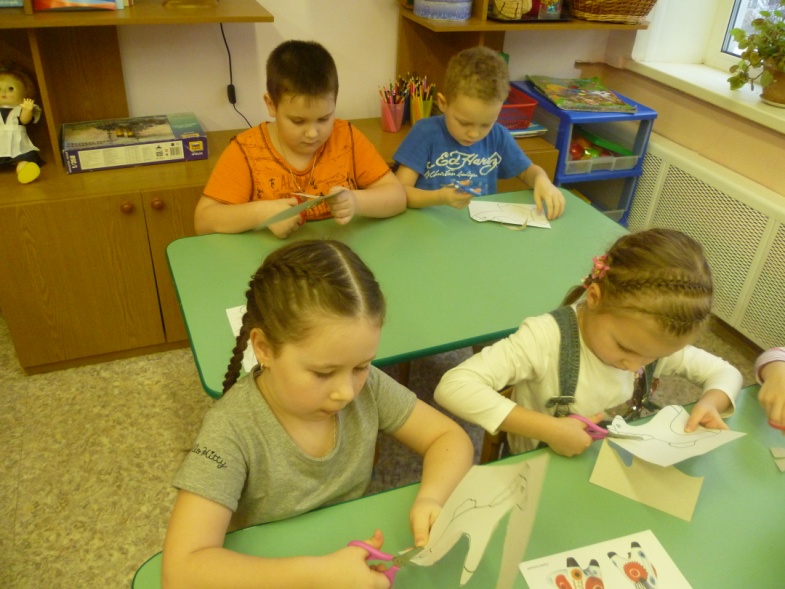 Самостоятельная деятельность:   
рассматривание поделок, альбомов, образцов, фотографий, иллюстраций
художественное творчество
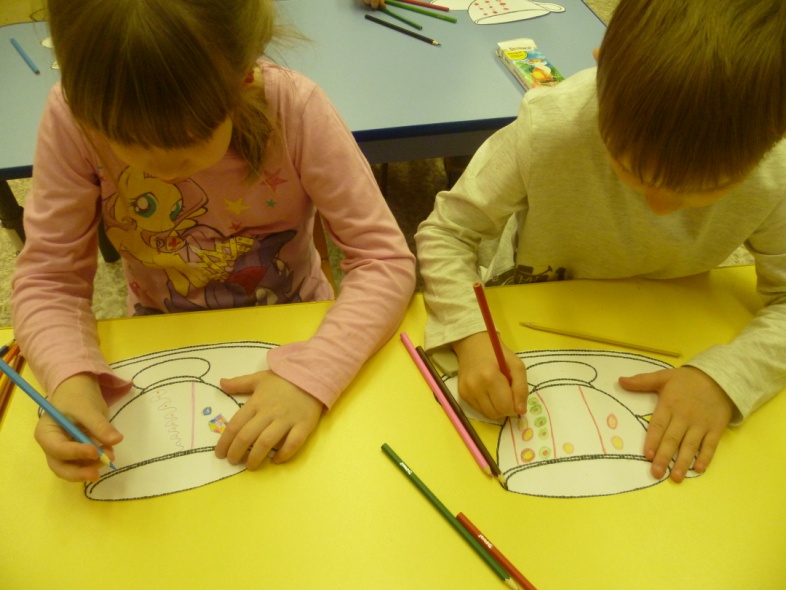 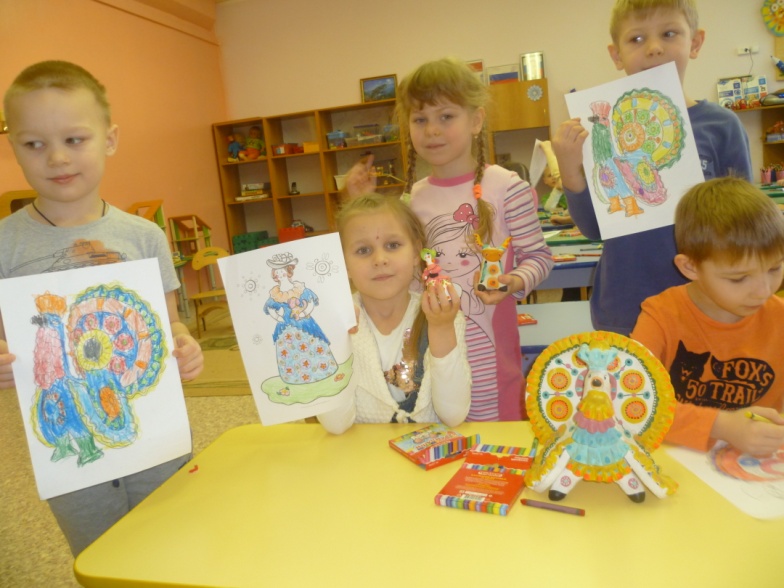 Игра – лото – поделка “Русский сувенир”
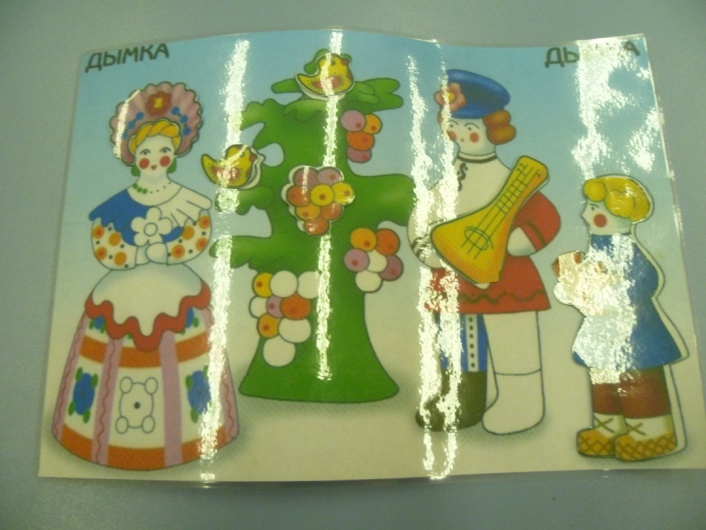 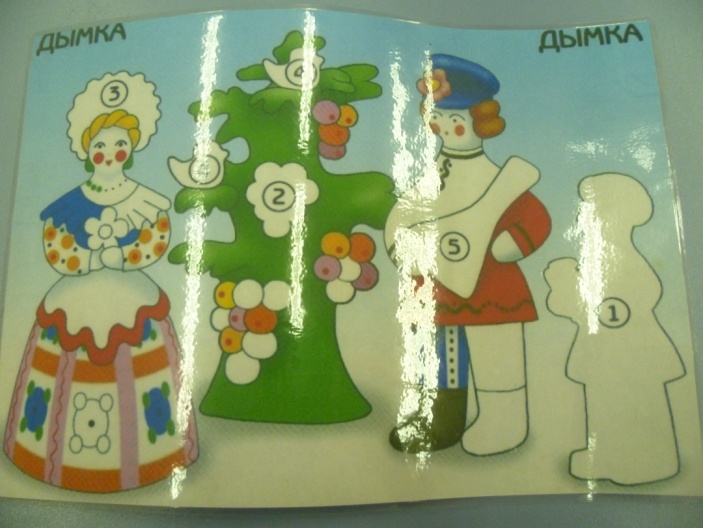 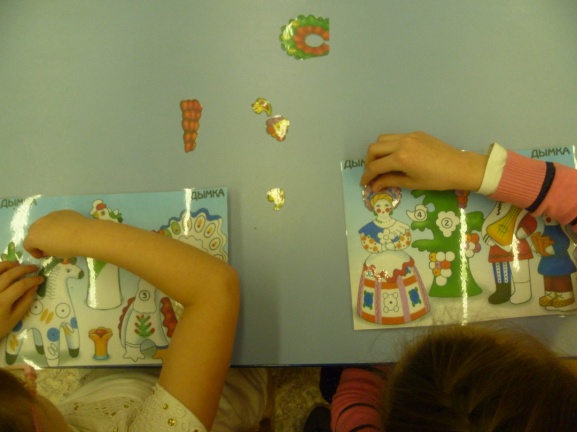 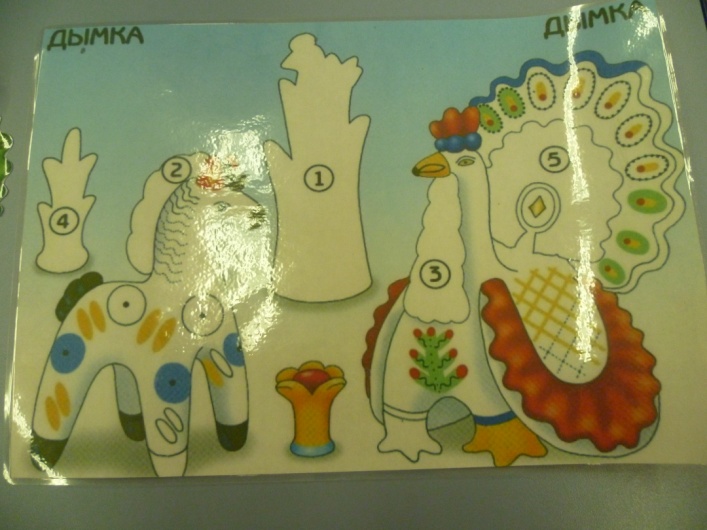 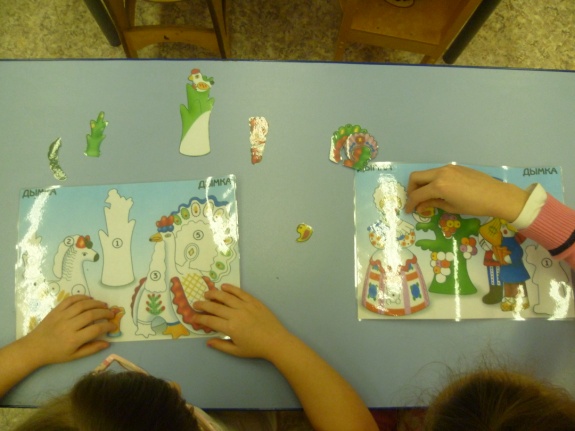 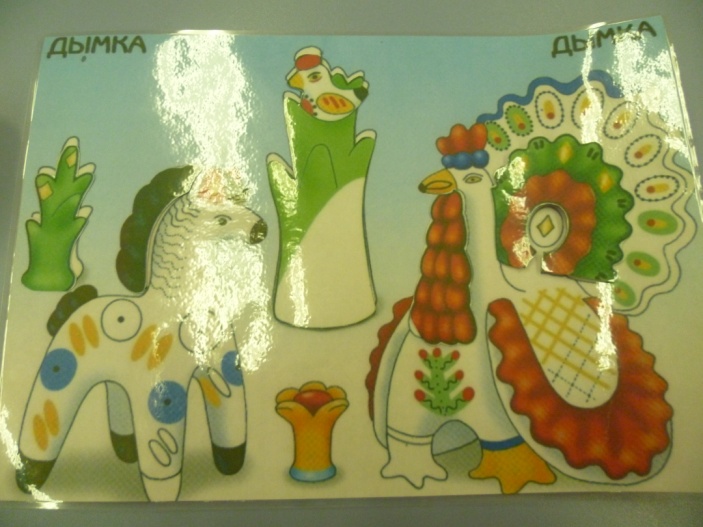 Дидактические игры “Четвёртый  лишний”  и “Собери целое”
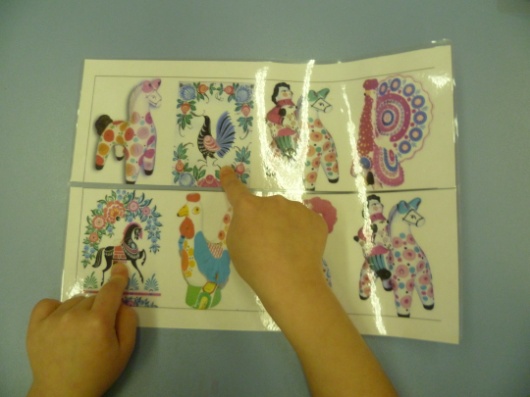 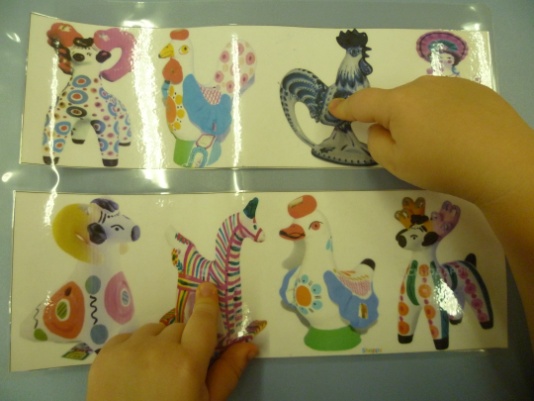 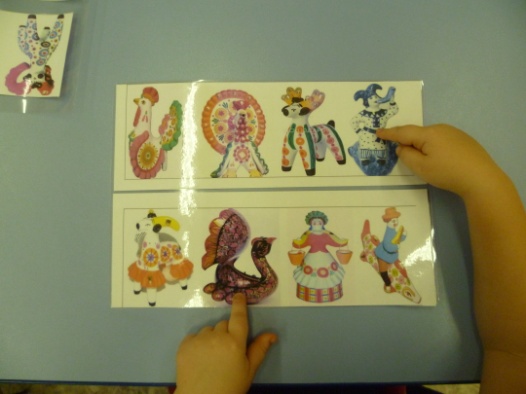 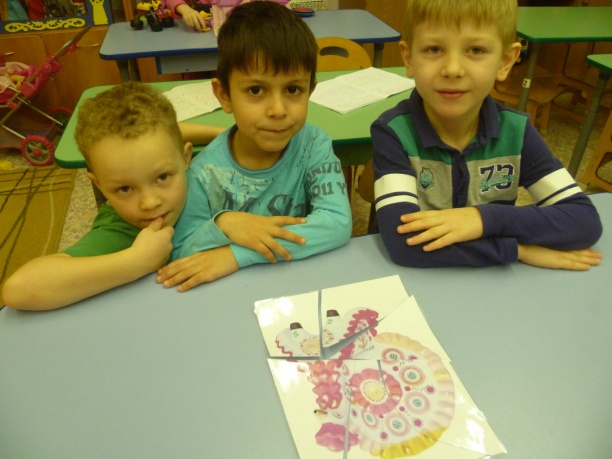 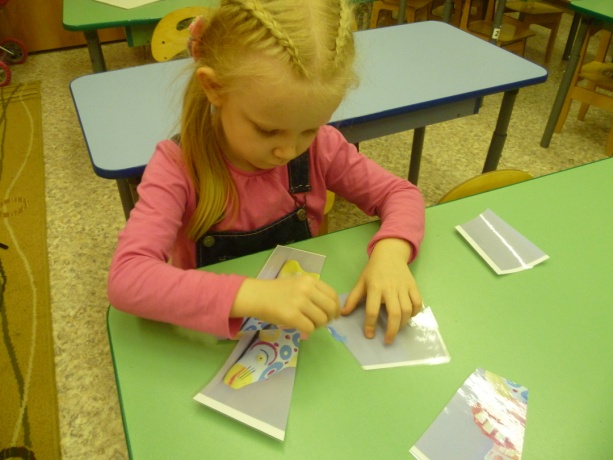 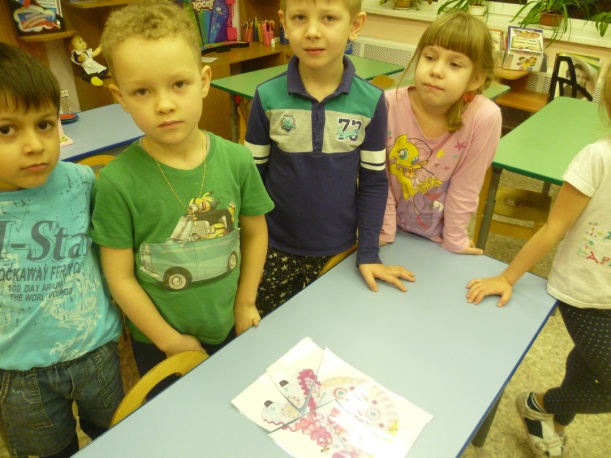 III этап – заключительный
Совместная работа детей и родителей
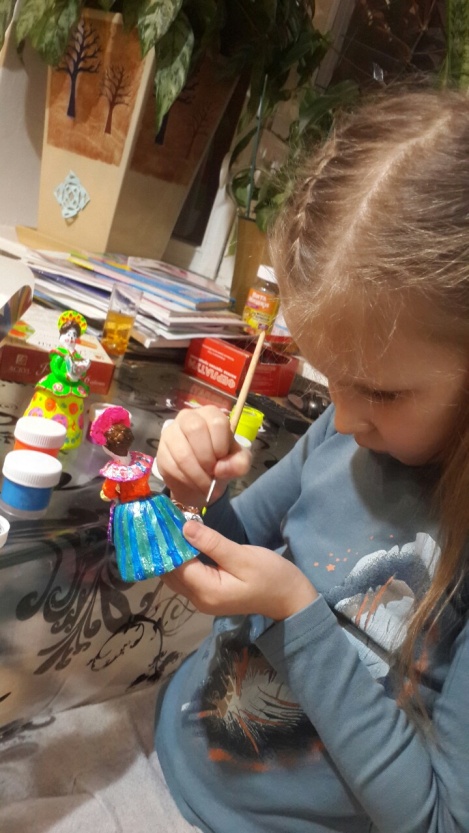 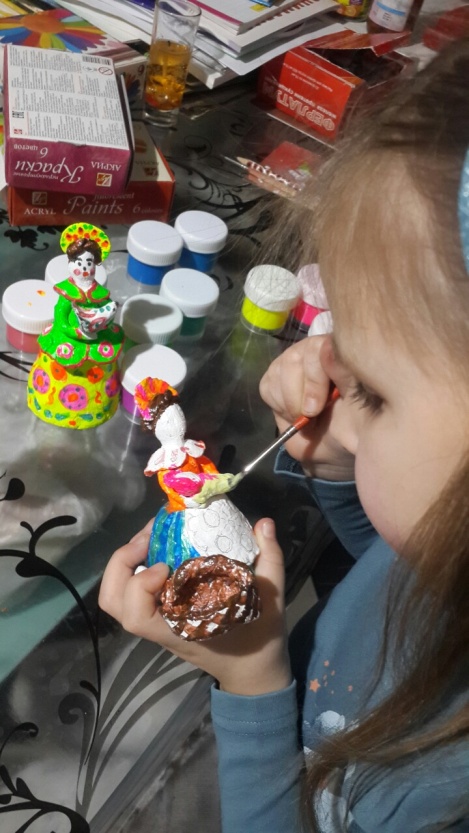 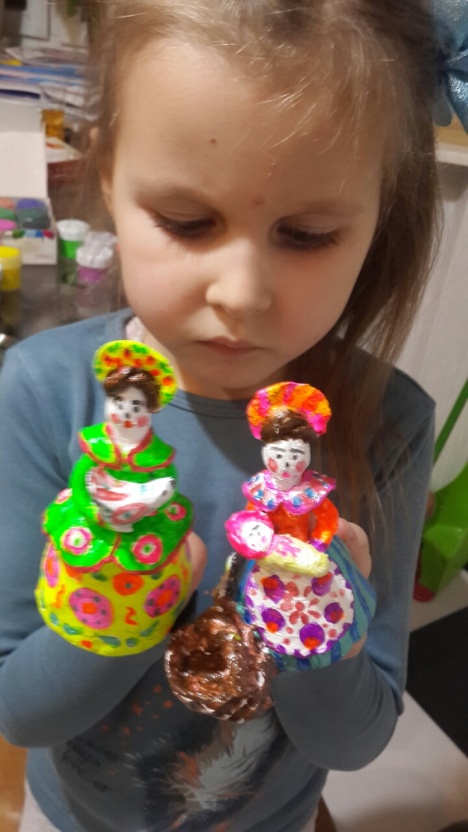 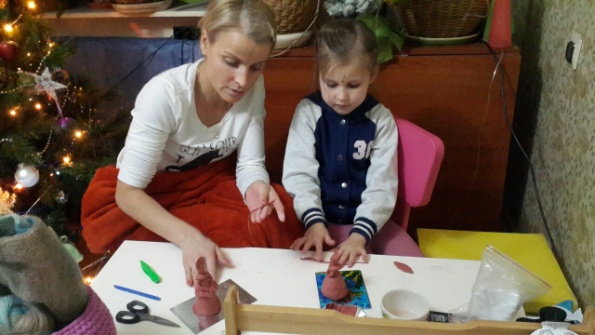 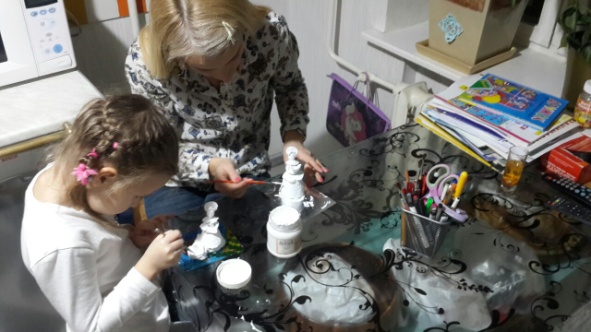 Совместная работа детей и родителей
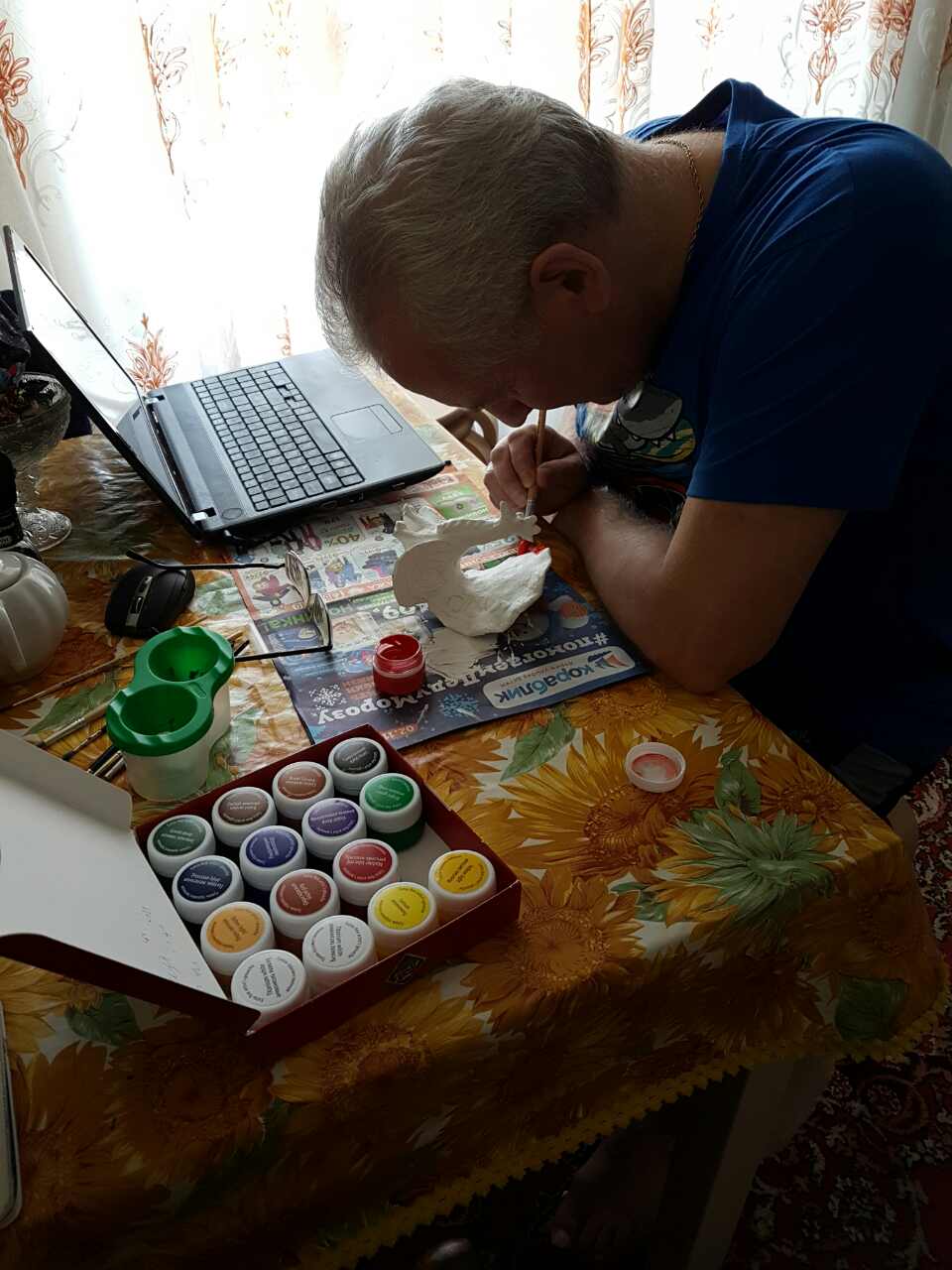 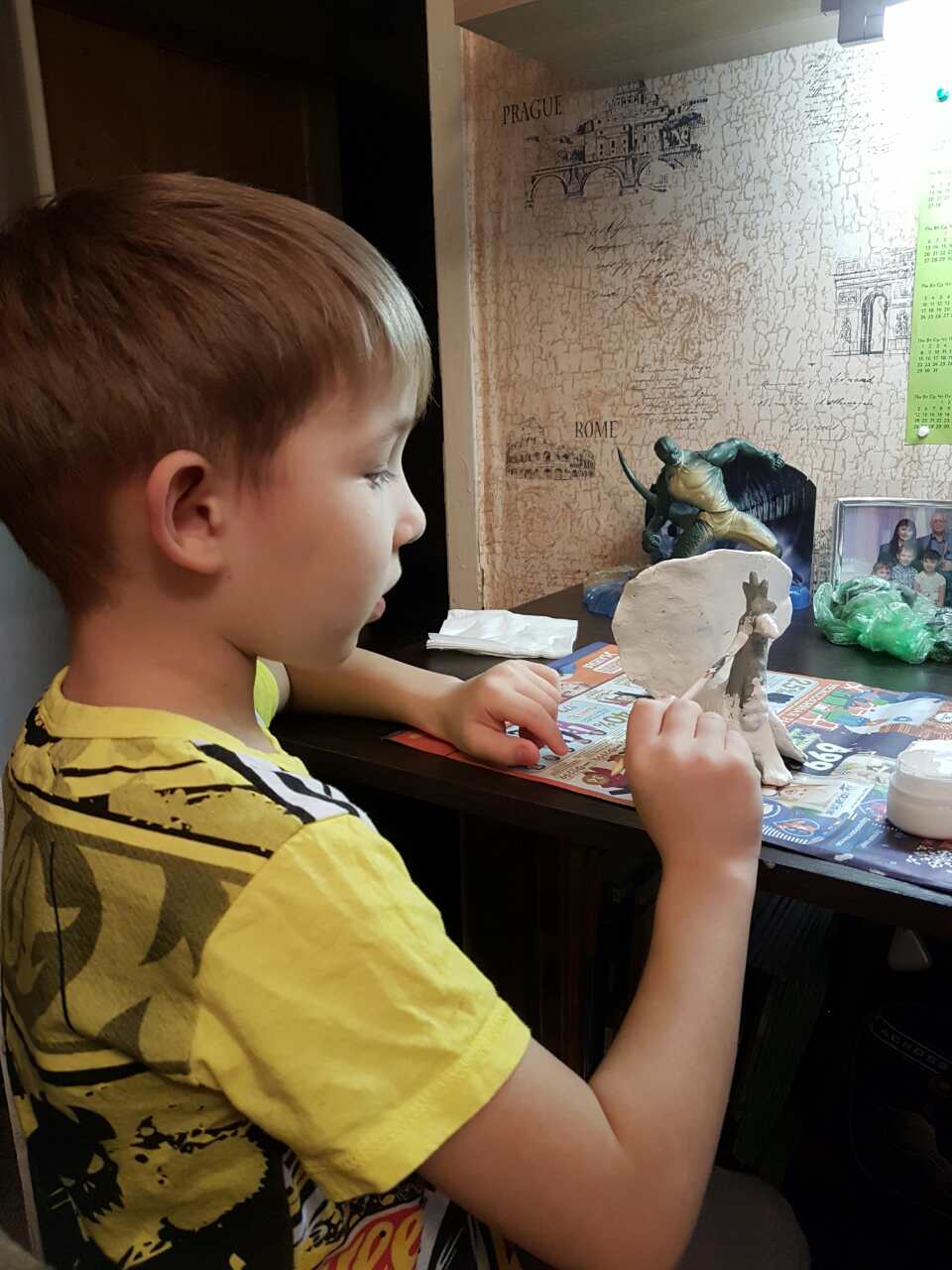 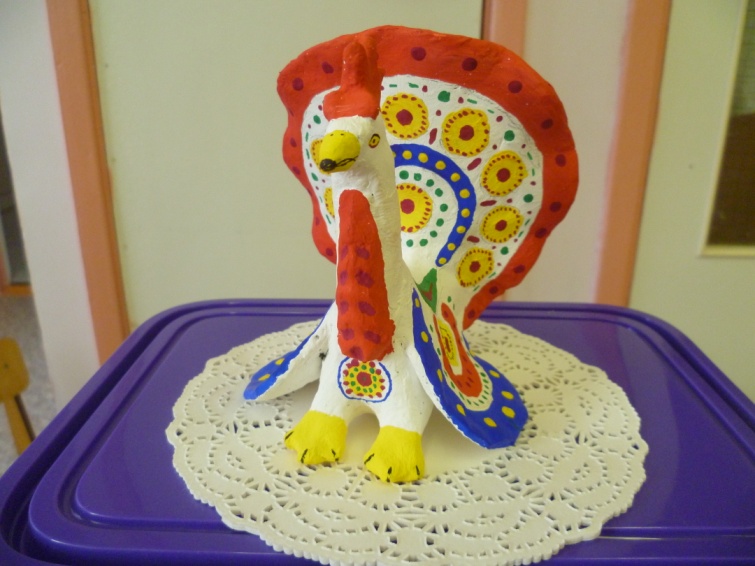 Выставка “Дымковская игрушка”
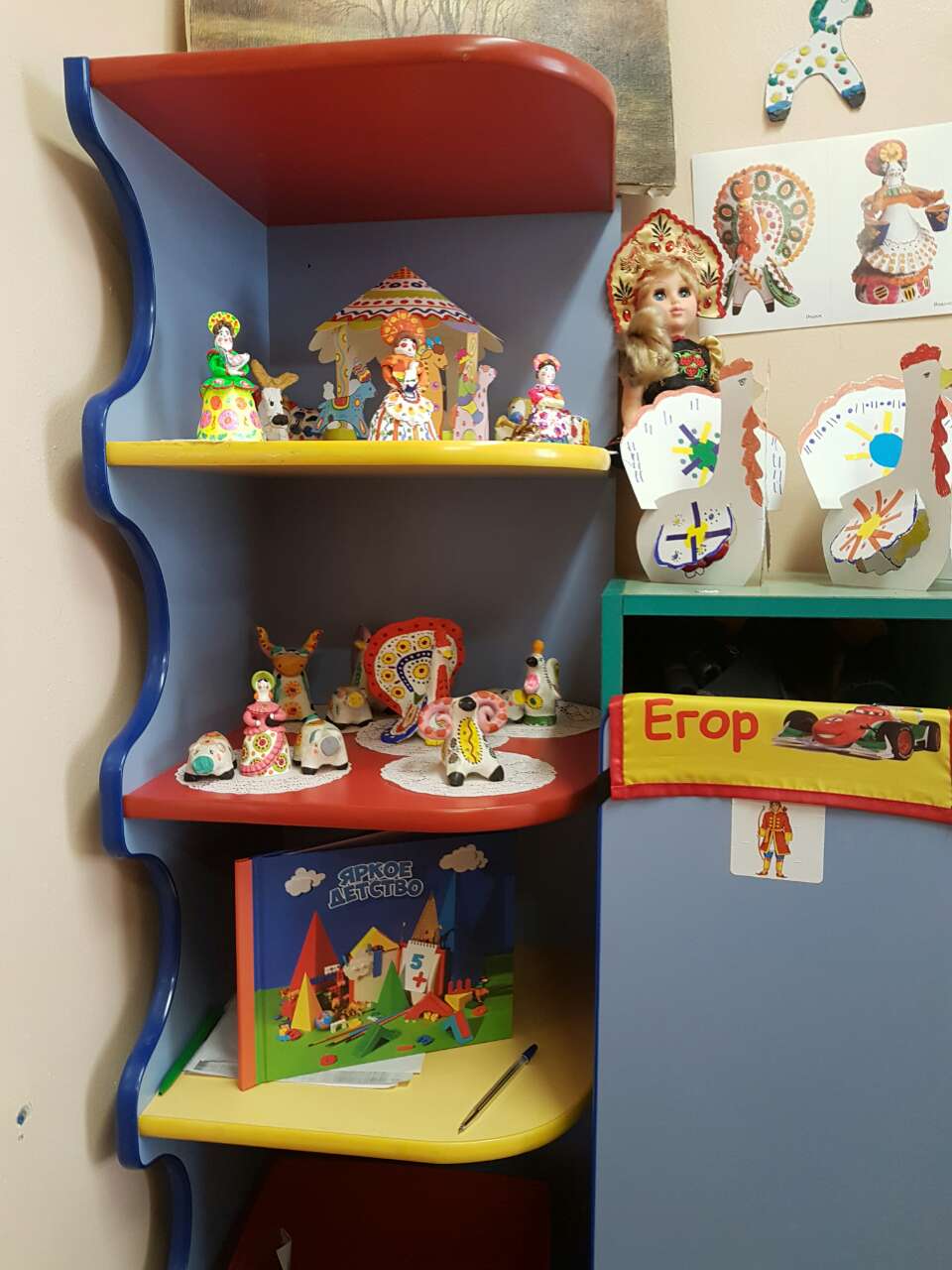 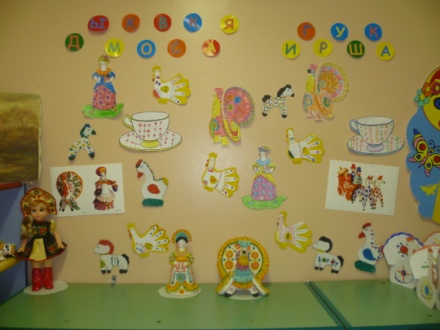 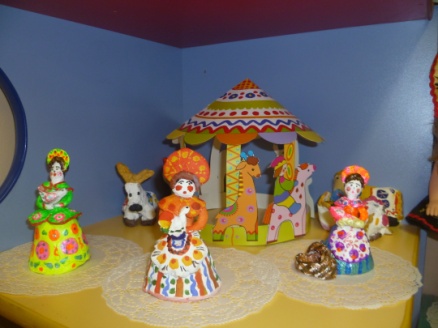 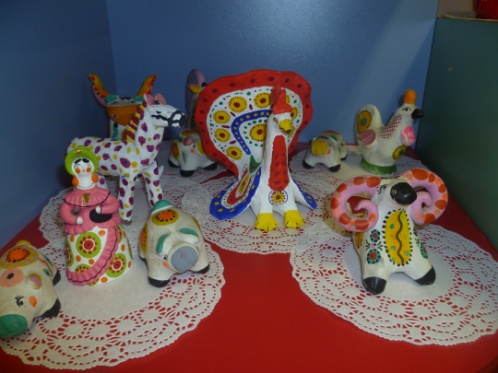 Методический материал
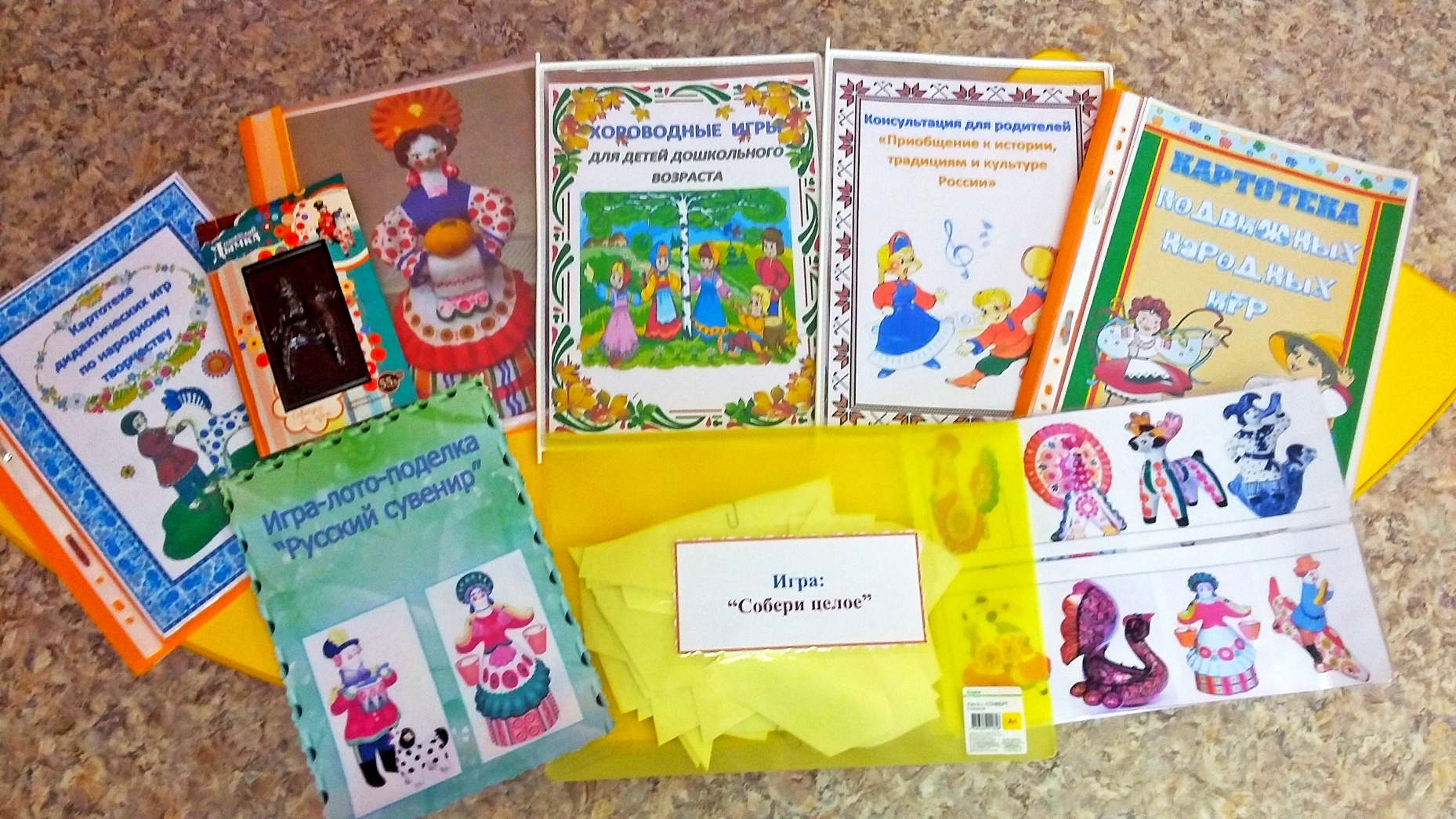 Значимость результатов проекта
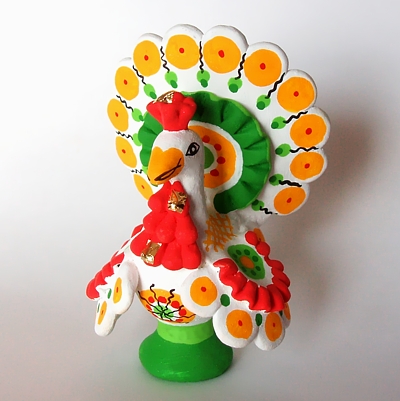 Результат проекта
1
2
3
4
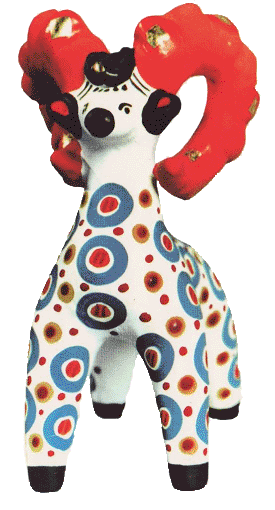 Спасибо за внимание!
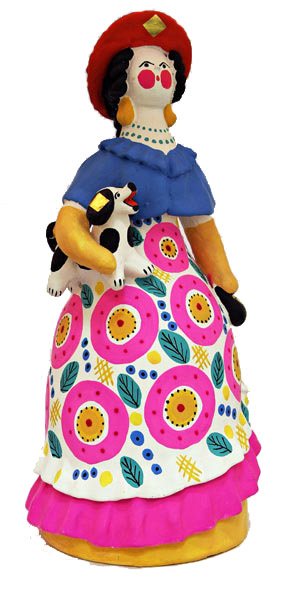